Entrenamiento en pruebas objetivas
Química General
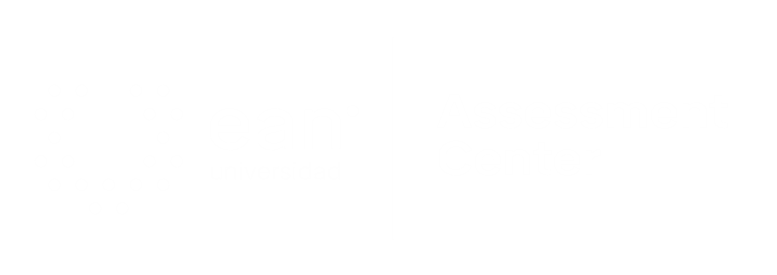 Apreciados docente y estudiantes
El siguiente entrenamiento está diseñado para que puedan familiarizarse con la estructura y funcionamiento de las pruebas objetivas. Con este documento ustedes tendrán la posibilidad de conocer en detalle los principales componentes de los ítems que conforman la prueba objetiva.

Este entrenamiento ha sido construido con información equivalente a la que se encuentra en las pruebas reales, por lo que se espera que los estudiantes obtengan herramientas esenciales para su apropiado desempeño en las pruebas.

¡Bienvenidos!
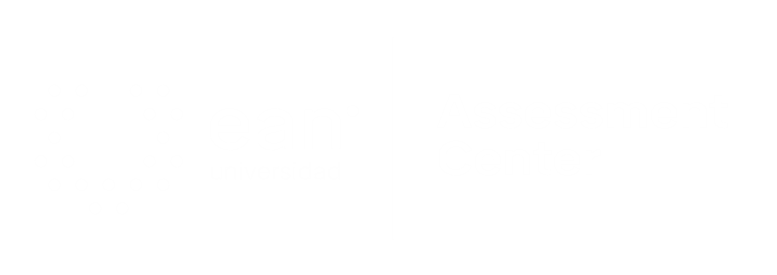 [Speaker Notes: #233 pocion 4]
Comencemos…
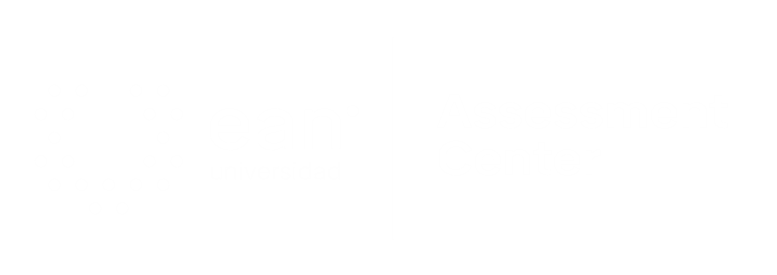 1. Caso o situación problémica
La ley de conservación de la materia propuesta por Lavoisier es una de las leyes fundamentales de la química, la cual plantea que "la materia no se crea ni se destruye, solo se transforma“.
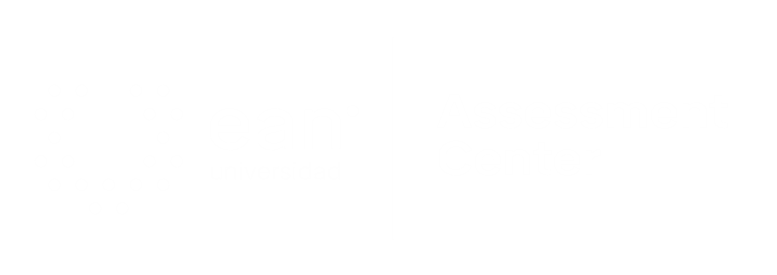 Enunciado
Cuando se quema un pedazo de carbón de 100 gramos con aire y teniendo en cuenta lo planteado por Lavoisier en el siglo XVIII, podemos decir que los productos de la combustión:
Opciones de respuesta
a. Pesarán más de 100 gramos.
b. No pesarán nada ya que se convierten en gases.
c. Pesarán exactamente 100 gramos, igual que la muestra original.
d. Pesarán menos de 100 gramos.
a
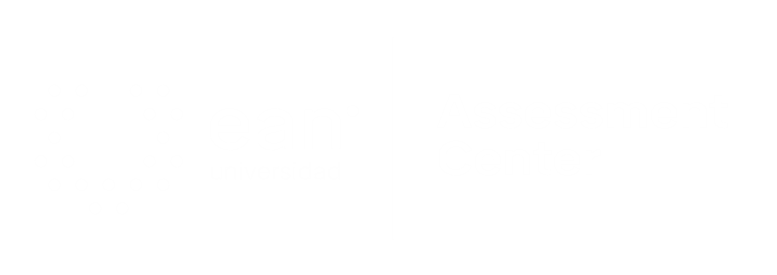 2. Caso o situación problémica
La materia está clasificada en sustancias puras y mezclas. Cuando hablamos de sustancias puras hacemos referencia a aquellas que tienen propiedades físicas y químicas que las identifican. De igual forma, la química estudia cambios físicos y químicos asociados a la materia, en los cuales se pueden agrupar los diferentes eventos o acciones cotidianas.
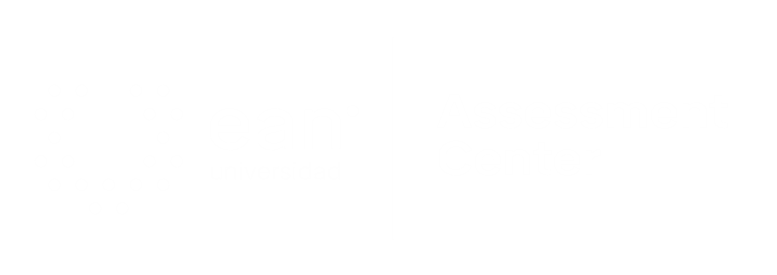 Enunciado
Si tanto elementos como compuestos constituyen sustancias puras, es posible afirmar que un compuesto es:
Opciones de respuesta
a. Una sustancia formada por la unión química de varios elementos en proporciones fijas cuyas propiedades son diferentes a las de sus componentes.
b.  Una sustancia formada por la unión física de varios elementos en proporciones fijas cuyas propiedades son las mismas de los elementos que lo componen.
c.  Una sustancia formada por la unión química de varios elementos en proporciones fijas tal que se conservan las propiedades de los elementos que lo componen.
d.  Una sustancia formada por la unión física de varios elementos en proporciones fijas cuyas propiedades son diferentes a las de sus componentes.
a
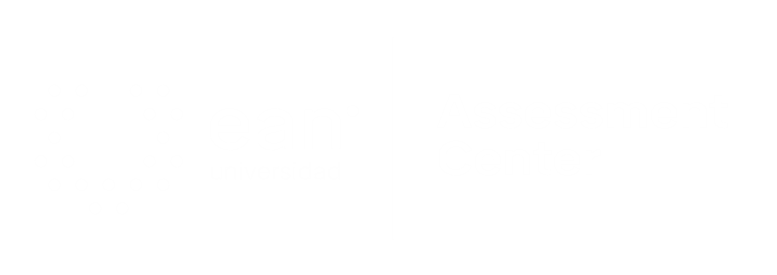 3. Caso o situación problémica
La materia está clasificada en sustancias puras y mezclas. Cuando hablamos de sustancias puras hacemos referencia a aquellas que tienen propiedades físicas y químicas que las identifican. De igual forma, la química estudia cambios físicos y químicos asociados a la materia, en los cuales se pueden agrupar los diferentes eventos o acciones cotidianas.
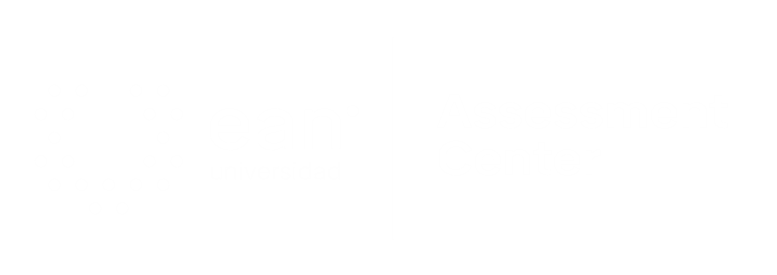 Enunciado
Con el fin de conocer si son elementos o compuestos en un laboratorio se realiza una serie de ensayos a diferentes sustancias. 
De las siguientes proposiciones señale aquella que considere correcta.
Opciones de respuesta
a. Cuando se mezclan dos gases A y B  se formaron cristales finos de una sustancia C. Con esta información podemos asegurar que C es un compuesto y que los gases A y B son elementos.
b. Una sustancia pura y blanca D, sometida a calentamiento, formó un gas incoloro y un sólido púrpura. Con esta información podemos asegurar que D es un compuesto.
c. Una sustancia pura E tiene un punto de fusión de 5,51°C, arde en oxígeno y produce agua y dióxido de carbono. Con estos datos podemos afirmar que la sustancia E es un elemento.
d. Al reaccionar dos sustancias F y G se liberan gases de un olor característico y se produce un sólido café. Con esta información se podría afirmar que se obtuvo una mezcla homogénea.
b
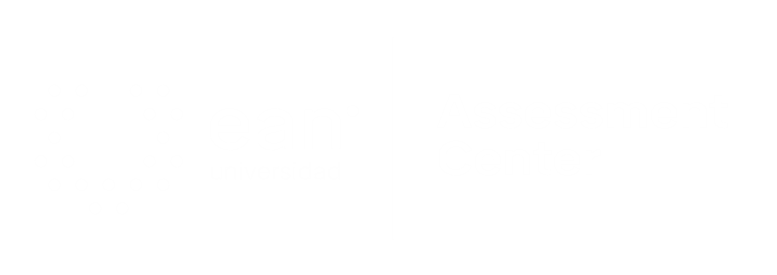 4. Caso o situación problémica
Mediante las reacciones químicas es posible identificar los diferentes cambios que sufre la materia. Dependiendo de como se reorganizan los átomos de las sustancias que participan de las mismas, las reacciones se pueden clasificar en reacciones de síntesis o combinación, de sustitución o desplazamiento y de descomposición.
(HC)n  +  O2     --------->   CO2   +  H2O.
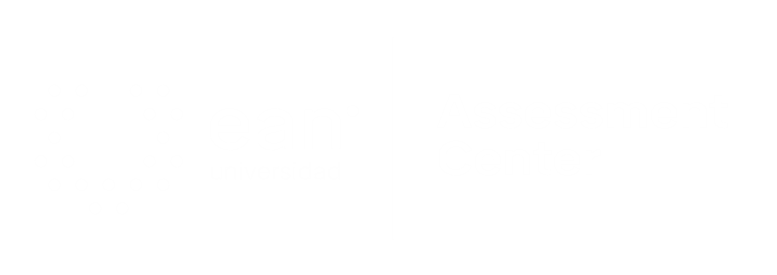 Enunciado
Al encender una vela se produce una reacción química entre la cera de la misma, la cual está constituida por hidrocarburos, y el oxígeno del aire. De acuerdo con lo anterior esta es una reacción de:
Opciones de respuesta
a. Doble síntesis, pues se forman H2O y CO2 .
b. Doble sustitución donde se forma H2O y CO2.
c. Combinación del oxígeno del aire con  C y el H de la cera
d. Descomposición de la cera en CO2 y H2O.
b
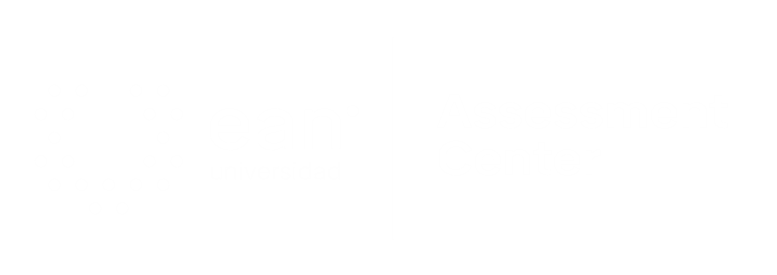 5. Caso o situación problémica
Al realizar tareas de producción o investigación sobre algún elemento químico los científicos utilizan siempre gran cantidad de átomos, como es este un número bastante grande, para simplificar los cálculos químicos requeridos se emplea una unidad de cantidad de materia llamada mol (del latín moles que significa montón).

Esta nueva unidad, planteada por Avogadro, hace referencia a la cantidad de partículas y no a la masa de las mismas, lo cual se explica con el siguiente ejemplo: “no puede ser igual la masa de 100 "tornillos que la masa de 100 destornilladores", aunque en ambos casos haya el mismo número de unidades.

Por definición una mol es la cantidad de materia que contiene 6,02 x 10²³ partículas elementales (ya sea átomos, moléculas, iones,  etc). Por eso, cuando un químico utiliza el término mol, debe dejar en claro si es una mol de átomos, de moléculas, de iones o de cualquier partícula.

Sulfato de Aluminio: Al2(SO4)3
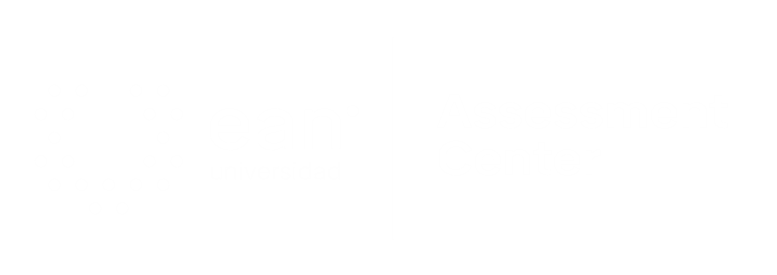 Enunciado
En un mol de sulfato de aluminio hay:
Opciones de respuesta
a. Tres átomos de azufre.
b. Doce moles de oxígeno gaseoso.
c. 12 moles de átomos de oxígeno.
d. Tres átomos de aluminio.
c
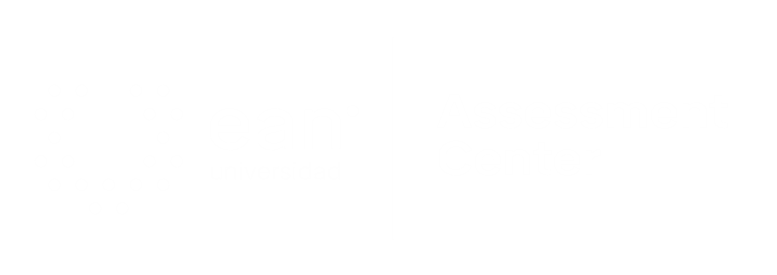 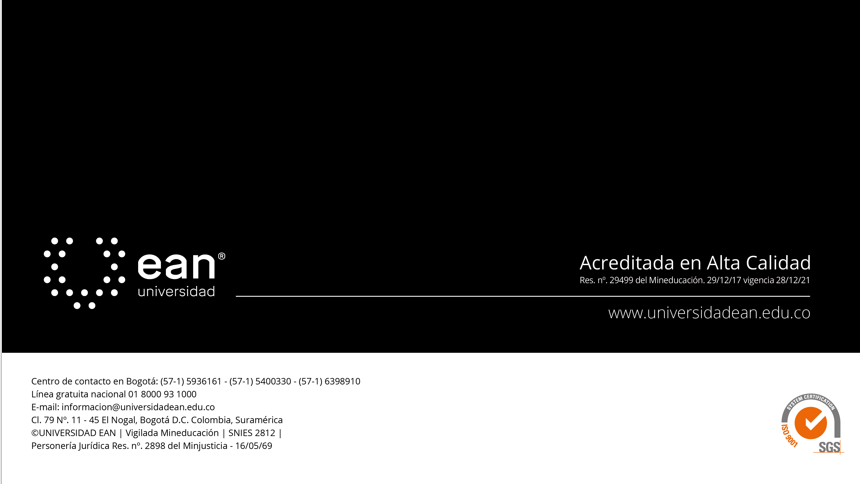